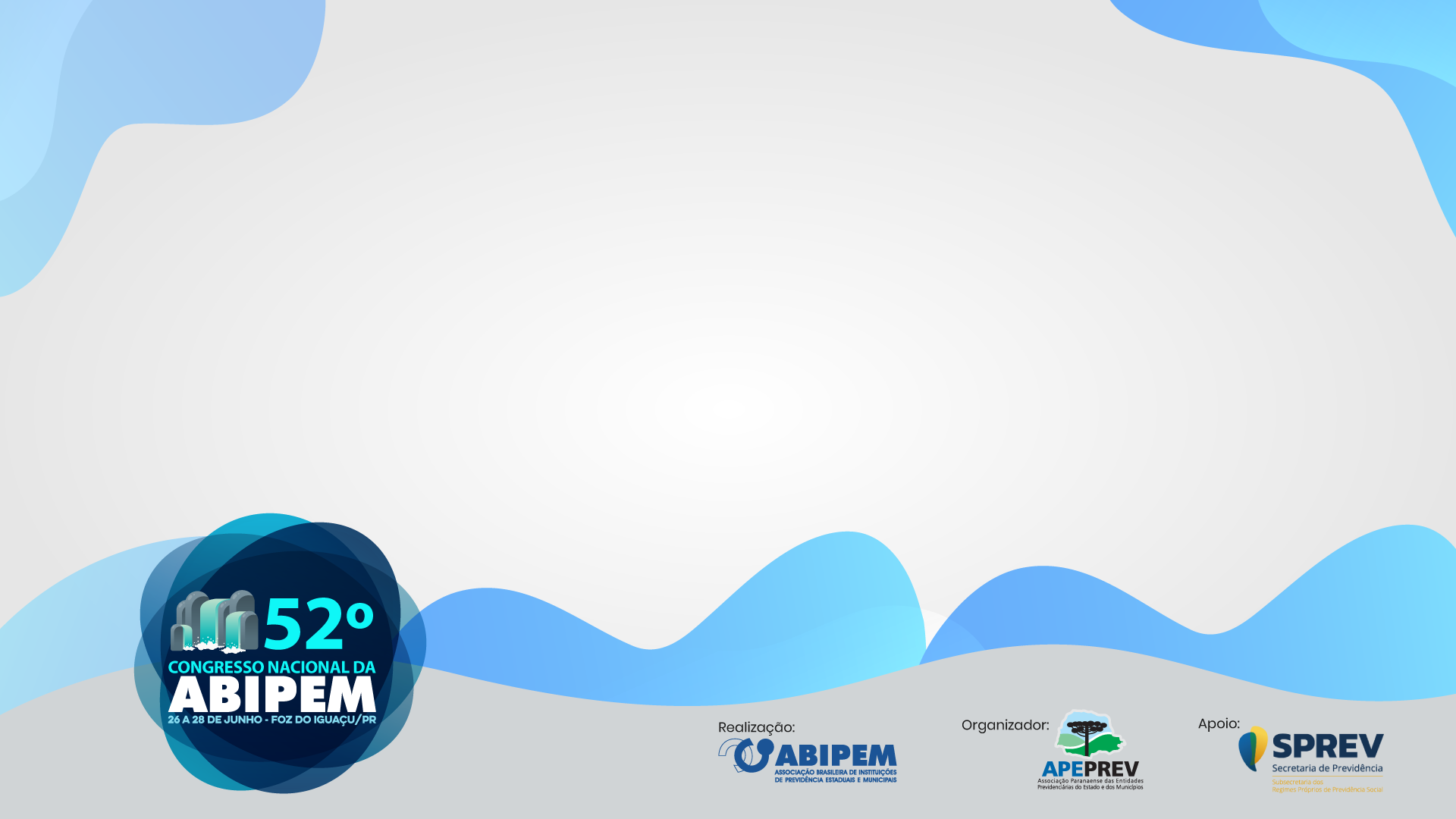 COMPREV:
O Lado Prático da Compensação
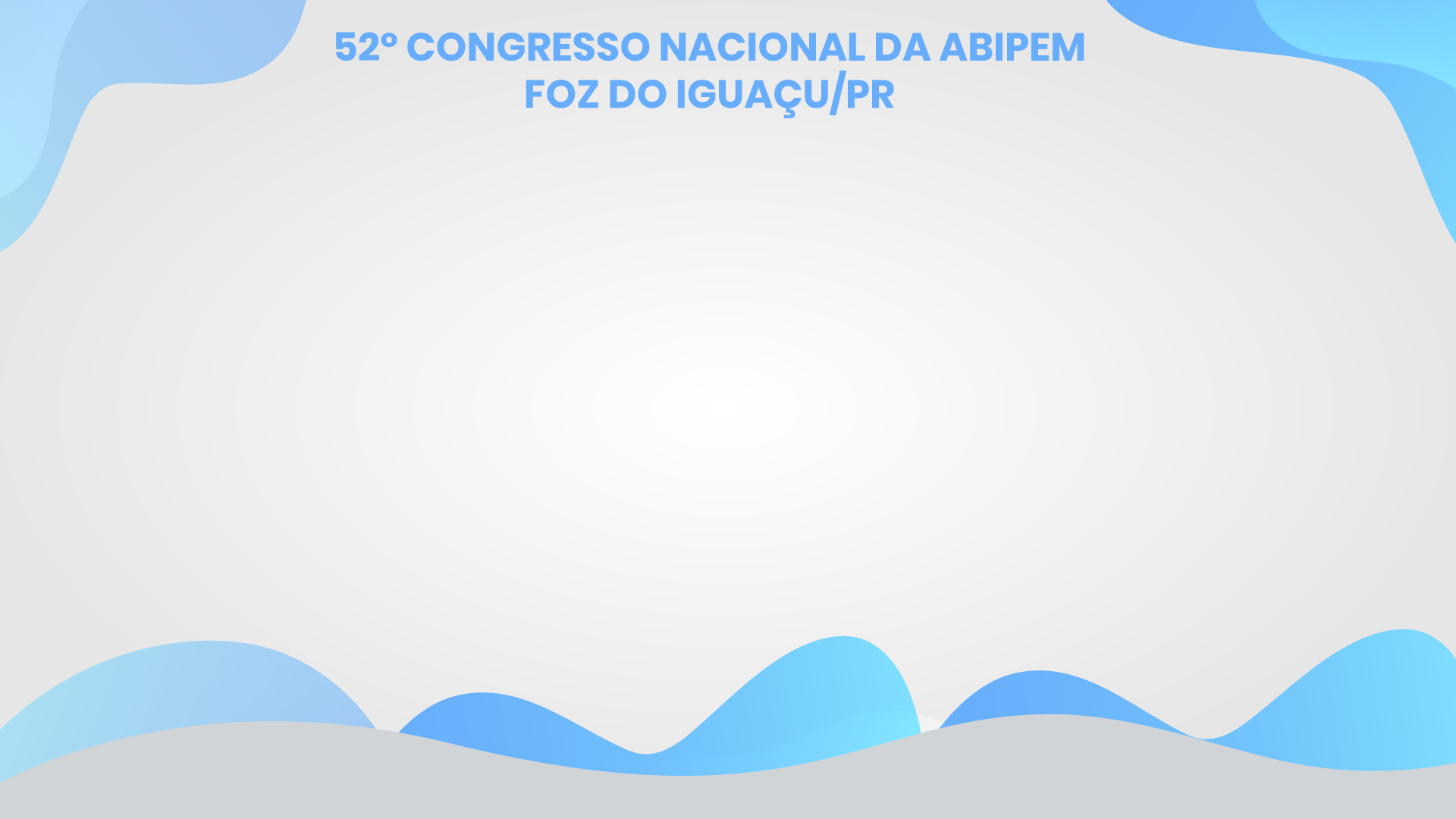 CONTAGEM RECÍPROCA DO TEMPO DE CONTRIBUIÇÃO
LEI Nº 6.226, DE 14 DE JULHO DE 1975
Art. 1º Os funcionários públicos civis de órgãos da Administração Federal Direta e das Autarquias Federais que houverem completado 5 (cinco) anos de efetivo exercício terão computado, para efeito de aposentadoria por invalidez, por tempo de serviço e compulsória, na forma da Lei nº 1.711, de 28 de outubro de 1952, o tempo de serviço prestado em atividade vinculada ao regime da Lei nº 3.807, de 26 de agosto de 1960, e legislação subsequente.
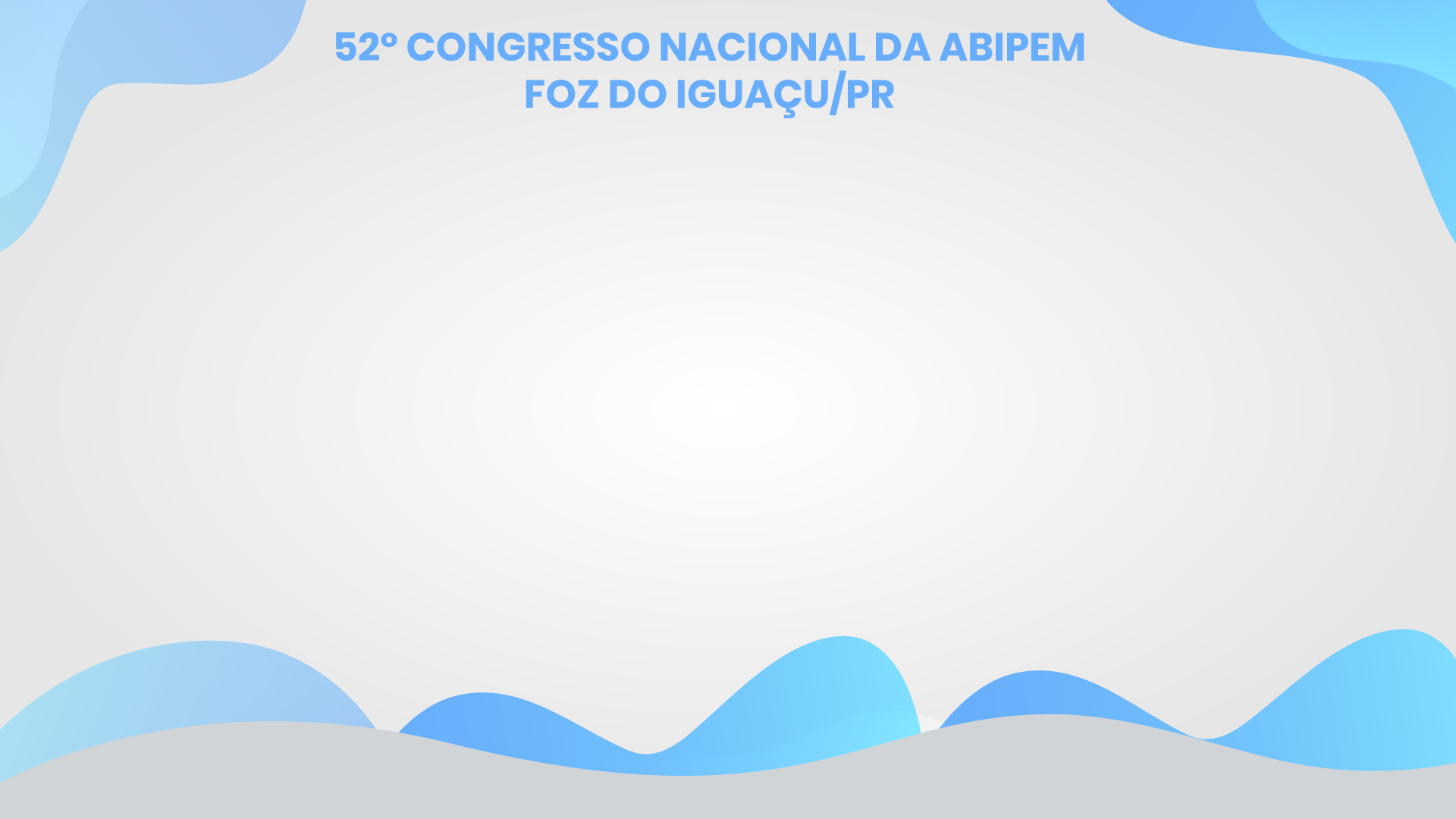 CONTAGEM RECÍPROCA DO TEMPO DE CONTRIBUIÇÃO
LEI Nº 6.226, DE 14 DE JULHO DE 1975
Art. 2º Os segurados do Instituto Nacional de Previdência Social (INPS) que já houverem realizado 60 (sessenta) contribuições mensais terão computado, para todos os benefícios previstos na Lei nº 3.807, de 26 de agosto de 1960, com as alterações contidas na Lei nº 5.890, de 8 de junho de 1973, ressalvado o disposto no artigo 6º, o tempo de serviço público prestado à administração Federal Direta e às Autarquias Federais.
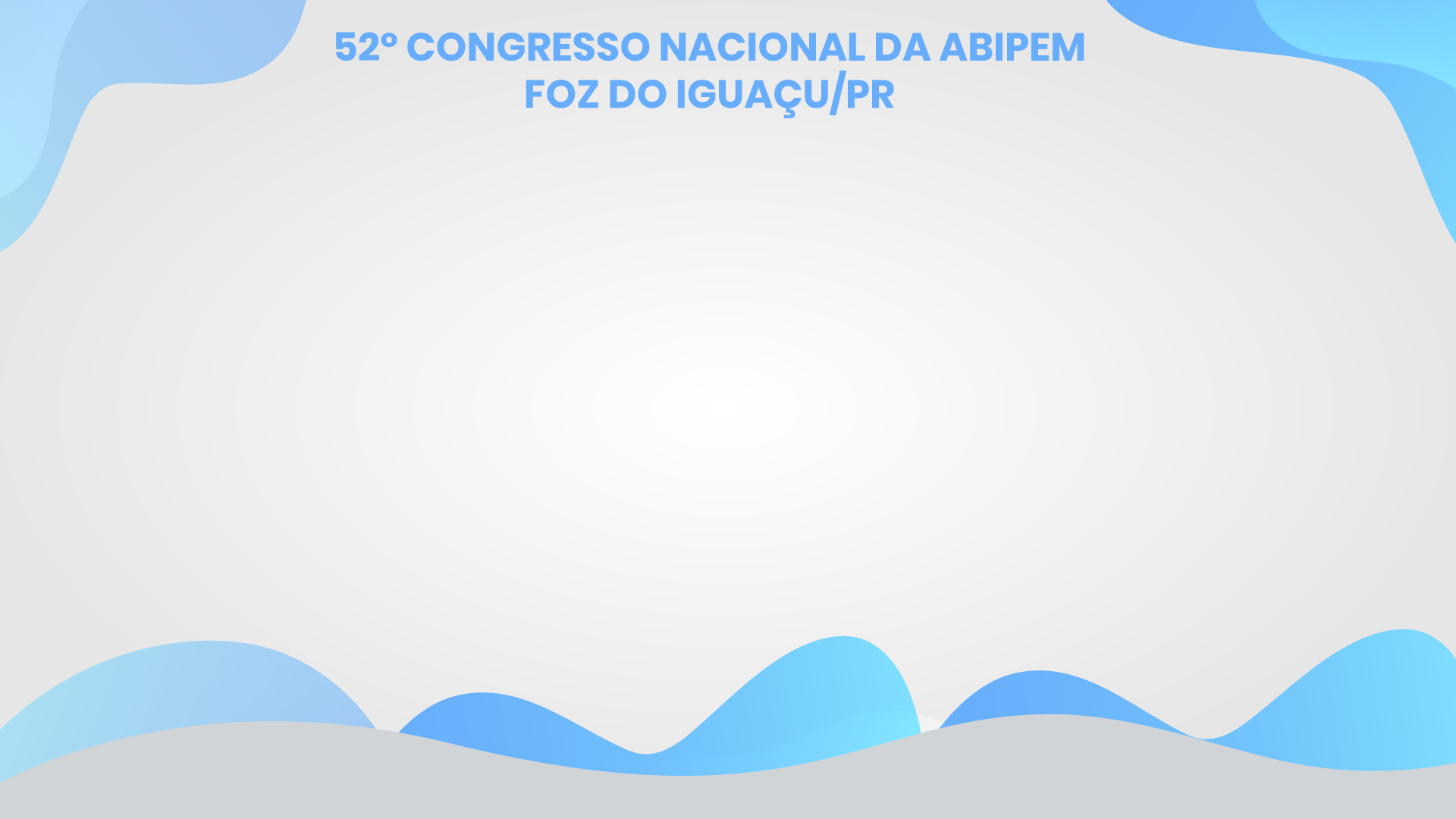 CONTAGEM RECÍPROCA DO TEMPO DE CONTRIBUIÇÃO
LEI Nº 6.226, DE 14 DE JULHO DE 1975
Art. 8º As aposentadorias e demais benefícios de que tratam os artigos 1º e 2º, resultantes da contagem recíproca de tempo de serviço prevista nesta Lei, serão concedidos e pagos pelo sistema a que pertencer o interessado ao requerê-los e seu valor será calculado na forma da legislação pertinente.
Parágrafo único. O ônus financeiro decorrente caberá, conforme o caso, integralmente ao Tesouro Nacional, à Autarquia Federal ou ao SASSE, à conta de dotações orçamentárias próprias, ou ao INPS, à conta de recursos que lhe forem consignados pela União, na forma do inciso IV, do artigo 69, da Lei nº 3.807, de 26 de agosto de 1960, com a redação que lhe deu a Lei nº 5.890, de 8 de junho de 1973.
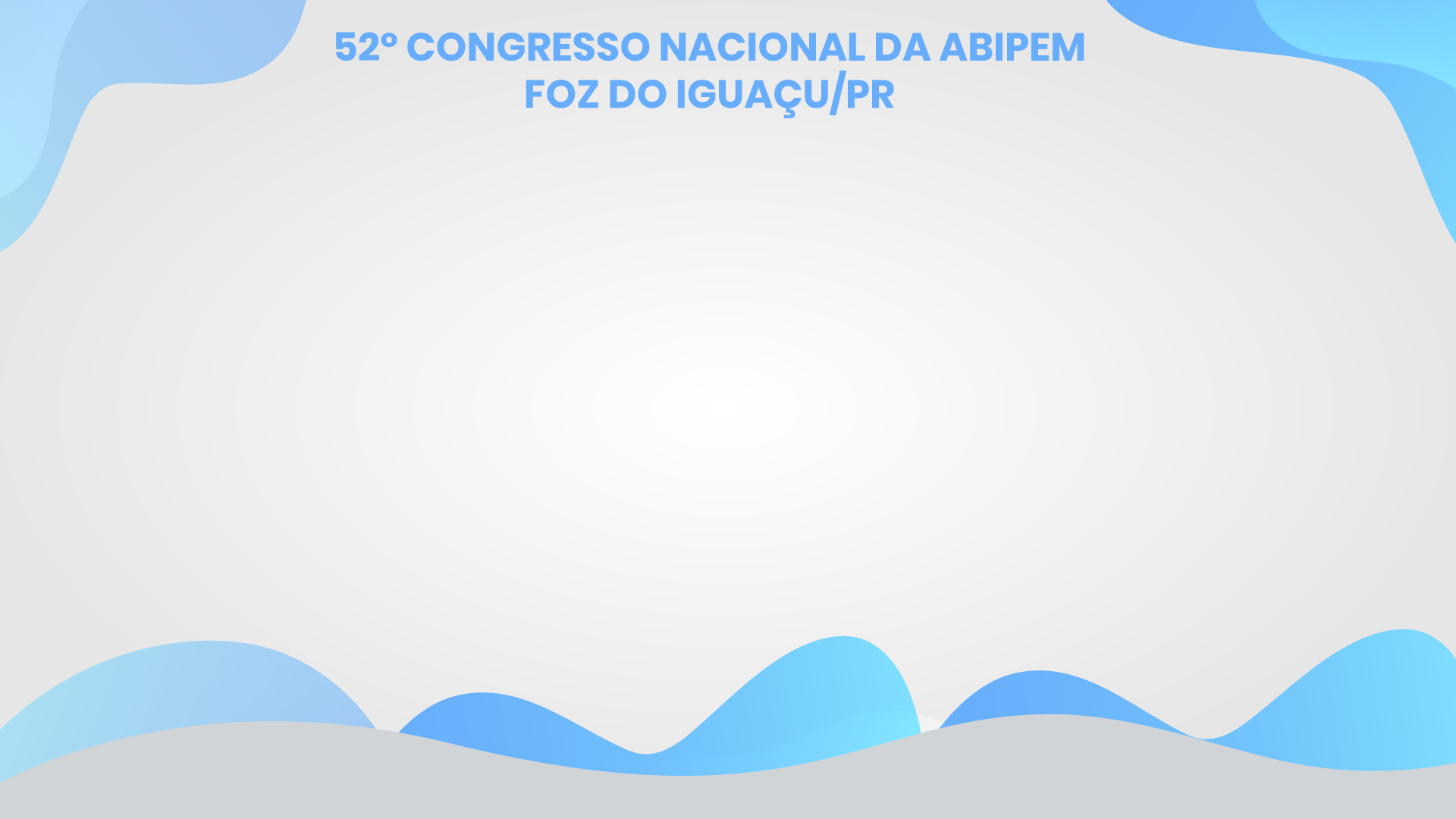 CONTAGEM RECÍPROCA DO TEMPO DE CONTRIBUIÇÃO
LEI Nº 6.864, DE 1º DE DEZEMBRO DE 1980
Art. 3º O disposto nesta Lei estender-se-á aos servidores públicos civis e militares, inclusive autárquicos, dos Estados e Municípios que assegurem, mediante legislação - própria, a contagem do tempo de serviço prestado em atividade regida pela Lei nº 3.807, de 26 de agosto de 1960, para efeito de aposentadoria por invalidez, por tempo de serviço e compulsória, pelos cofres estaduais ou municipais.
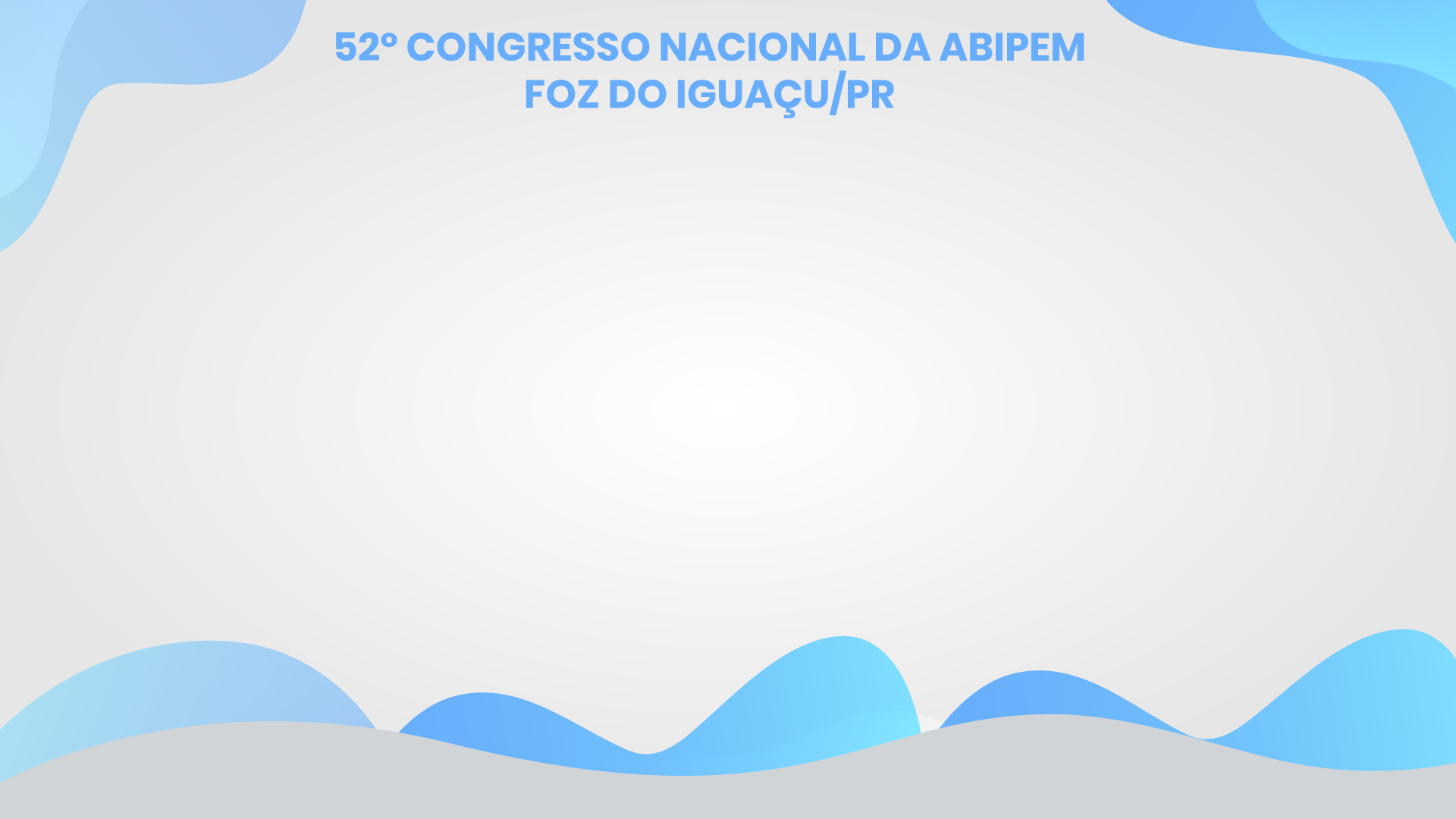 CONTAGEM RECÍPROCA DO TEMPO DE CONTRIBUIÇÃO
CONSTITUIÇÃO FEDERAL DE 1988
Art. 202. ............................................................................................................
§ 2º Para efeito de aposentadoria, é assegurada a contagem recíproca do tempo de contribuição na administração pública e na atividade privada, rural e urbana, hipótese em que os diversos sistemas de previdência social se compensarão financeiramente, segundo critérios estabelecidos em lei.
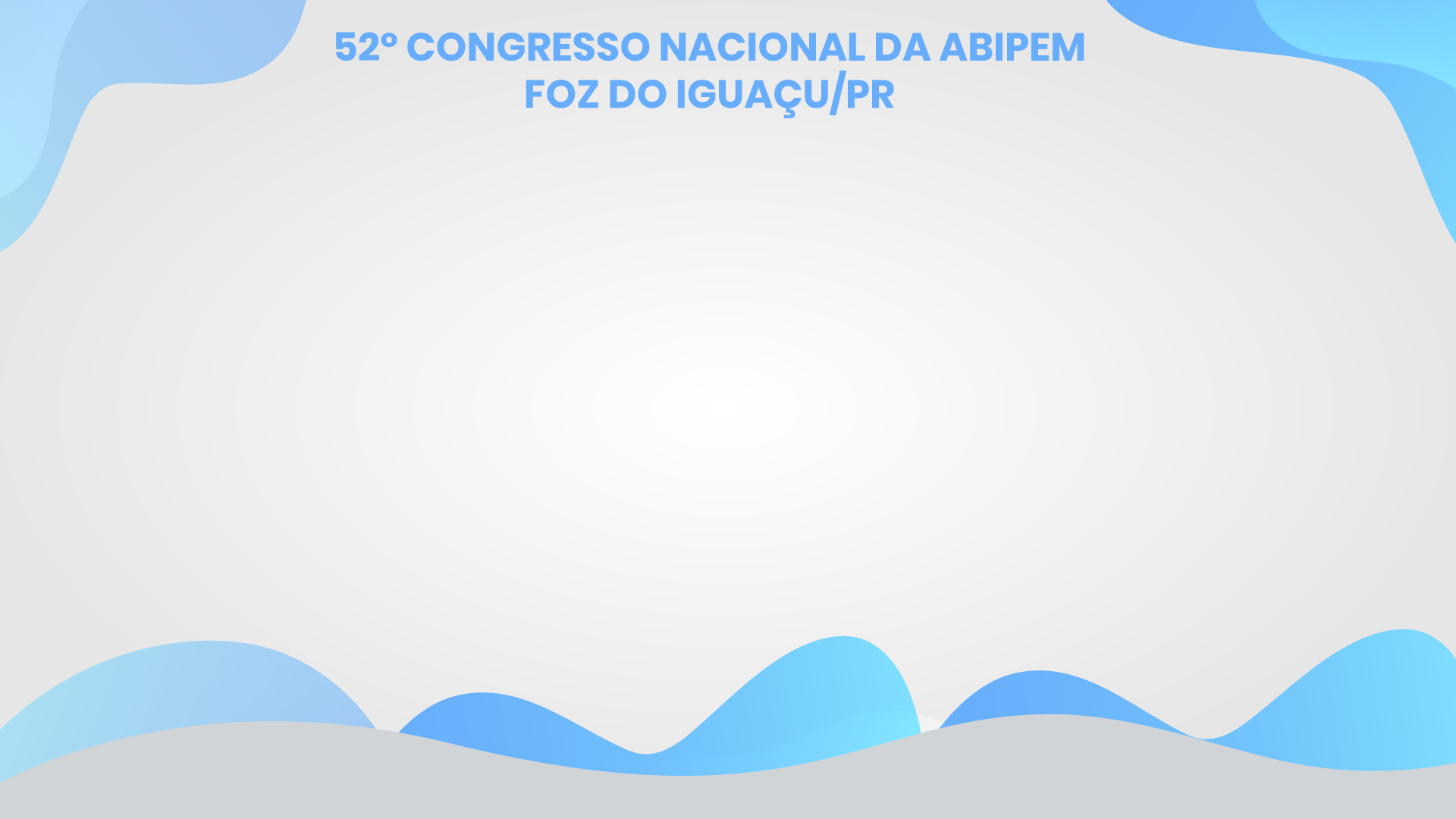 CONTAGEM RECÍPROCA DO TEMPO DE CONTRIBUIÇÃO
NORMATIVOS VIGENTES
Constituição Federal:
 
 Art. 201. .............................................................................................................
 
§ 9º Para efeito de aposentadoria, é assegurada a contagem recíproca do tempo de contribuição na administração pública e na atividade privada, rural e urbana, hipótese em que os diversos regimes de previdência social se compensarão financeiramente, segundo critérios estabelecidos em lei.
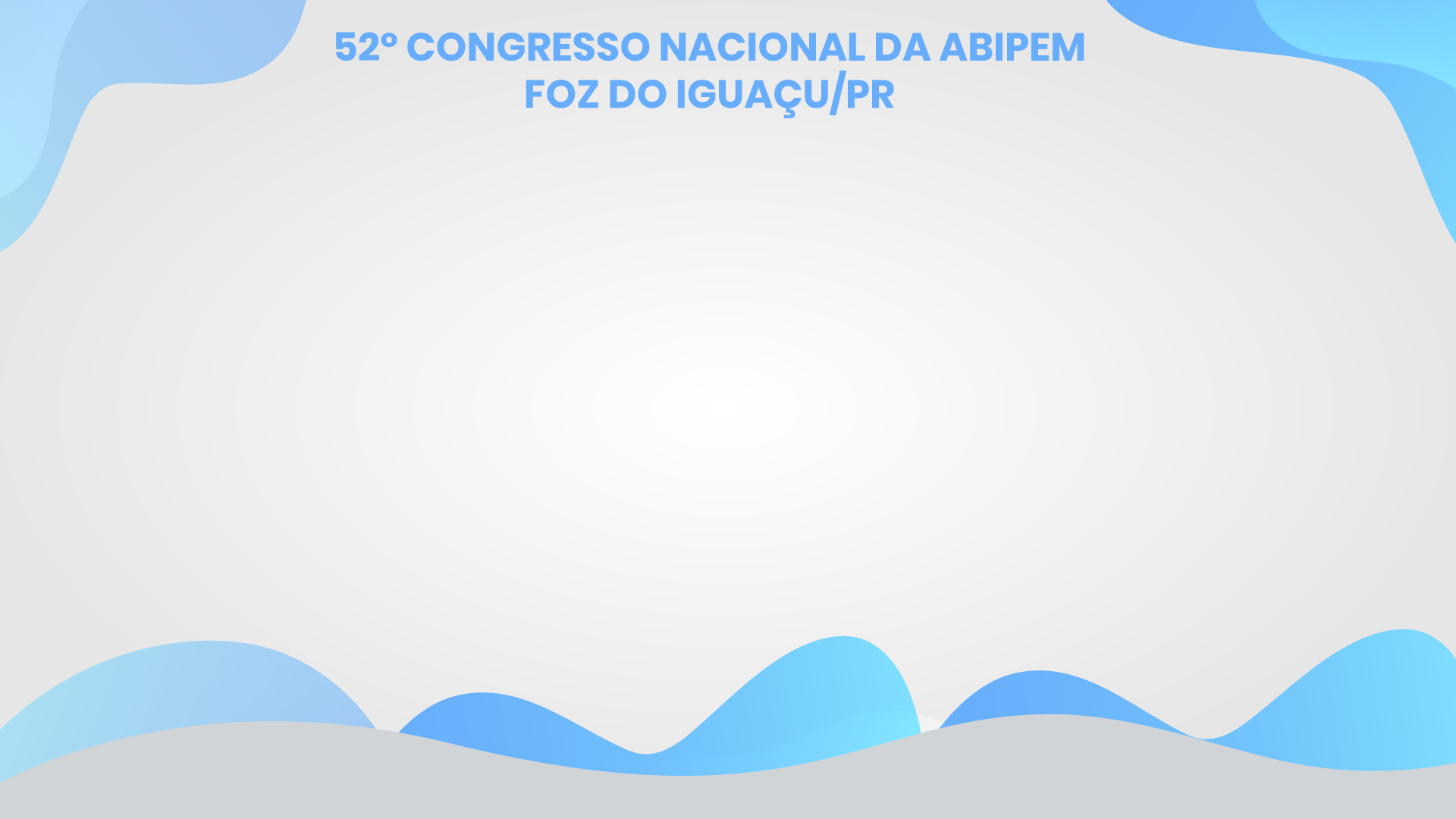 CONTAGEM RECÍPROCA DO TEMPO DE CONTRIBUIÇÃO
NORMATIVOS VIGENTES
Lei nº 9.796, de 1999:
 
Art. 1º A compensação financeira entre o Regime Geral de Previdência Social e os regimes próprios de previdência social dos servidores da União, dos Estados, do Distrito Federal e dos Municípios, na hipótese de contagem recíproca de tempos de contribuição, obedecerá às disposições desta Lei.
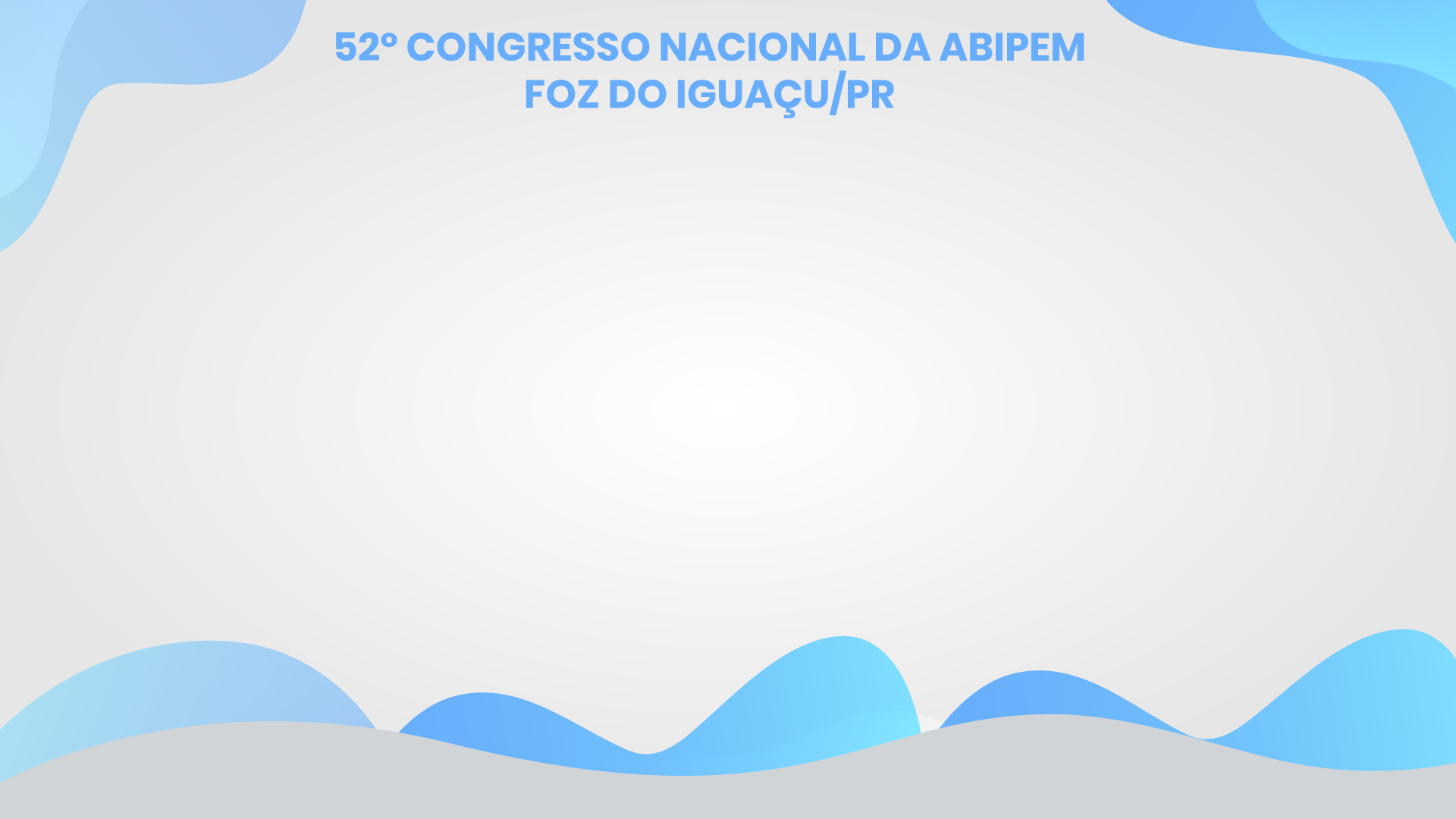 CONTAGEM RECÍPROCA DO TEMPO DE CONTRIBUIÇÃO
NORMATIVOS VIGENTES
Decreto nº 3.112, de 1999:
 
Art. 1ºA compensação financeira entre o Regime Geral de Previdência Social e os regimes próprios de previdência social dos servidores públicos da União, dos Estados, do Distrito Federal e dos Municípios, na hipótese de contagem recíproca de tempo de contribuição, respeitará as disposições da Lei nº 9.796, de 5 de maio de 1999, e deste Decreto.
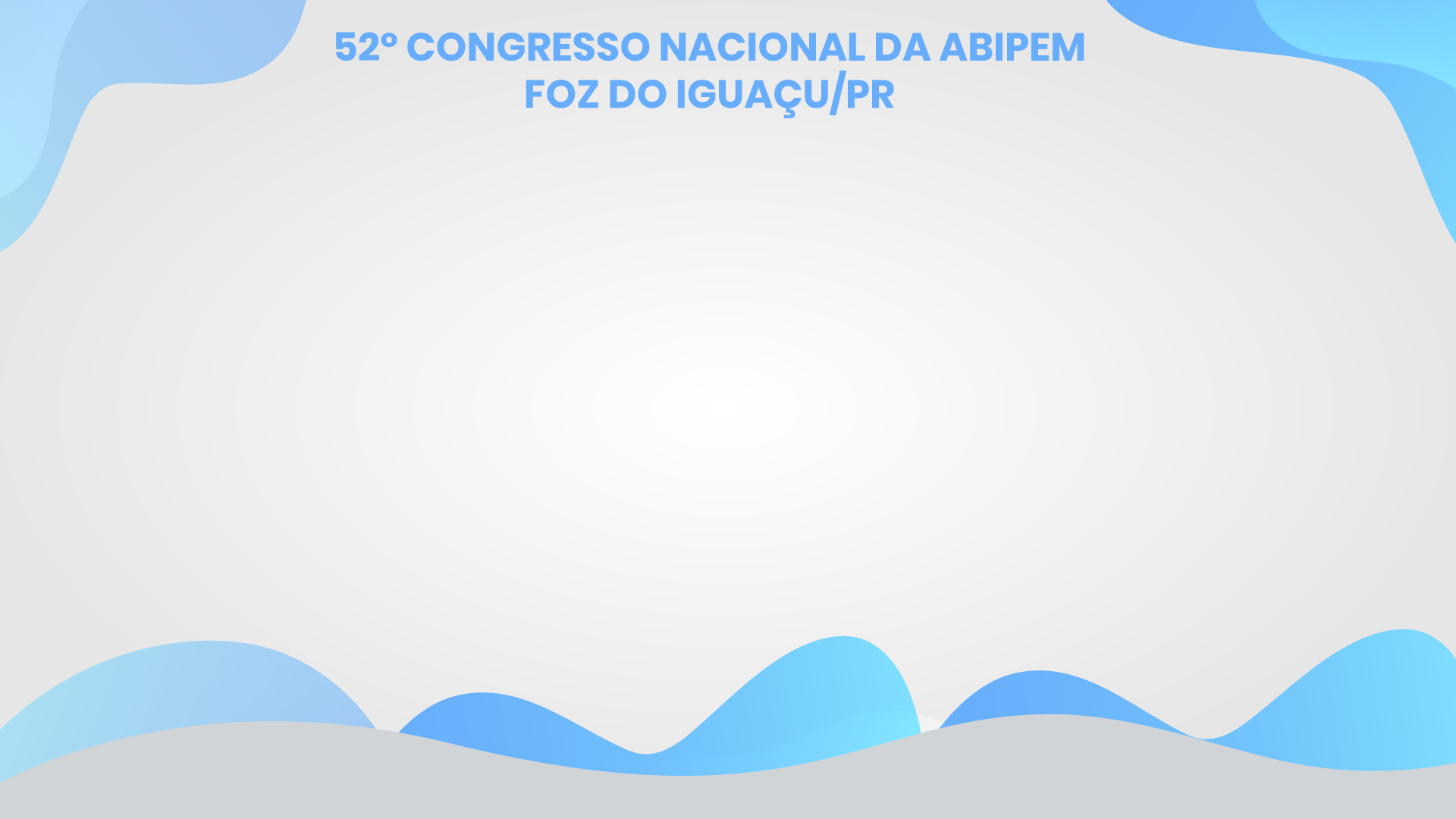 CONTAGEM RECÍPROCA DO TEMPO DE CONTRIBUIÇÃO
NORMATIVOS VIGENTES
Portaria MPAS nº 6.209, de 16 de dezembro de 1999:
 
Art. 1º A compensação previdenciária entre o Regime Geral de Previdência Social - RGPS e os regimes próprios de previdência social, na hipótese de contagem recíproca de tempo de contribuição, será realizada conforme as disposições contidas na Lei nº 9.796, de 5 de maio de 1999, no Decreto nº 3.112, de 6 de julho 1999, alterado pelo Decreto nº 3.217, de 22 de outubro de 1999, e nesta Portaria.
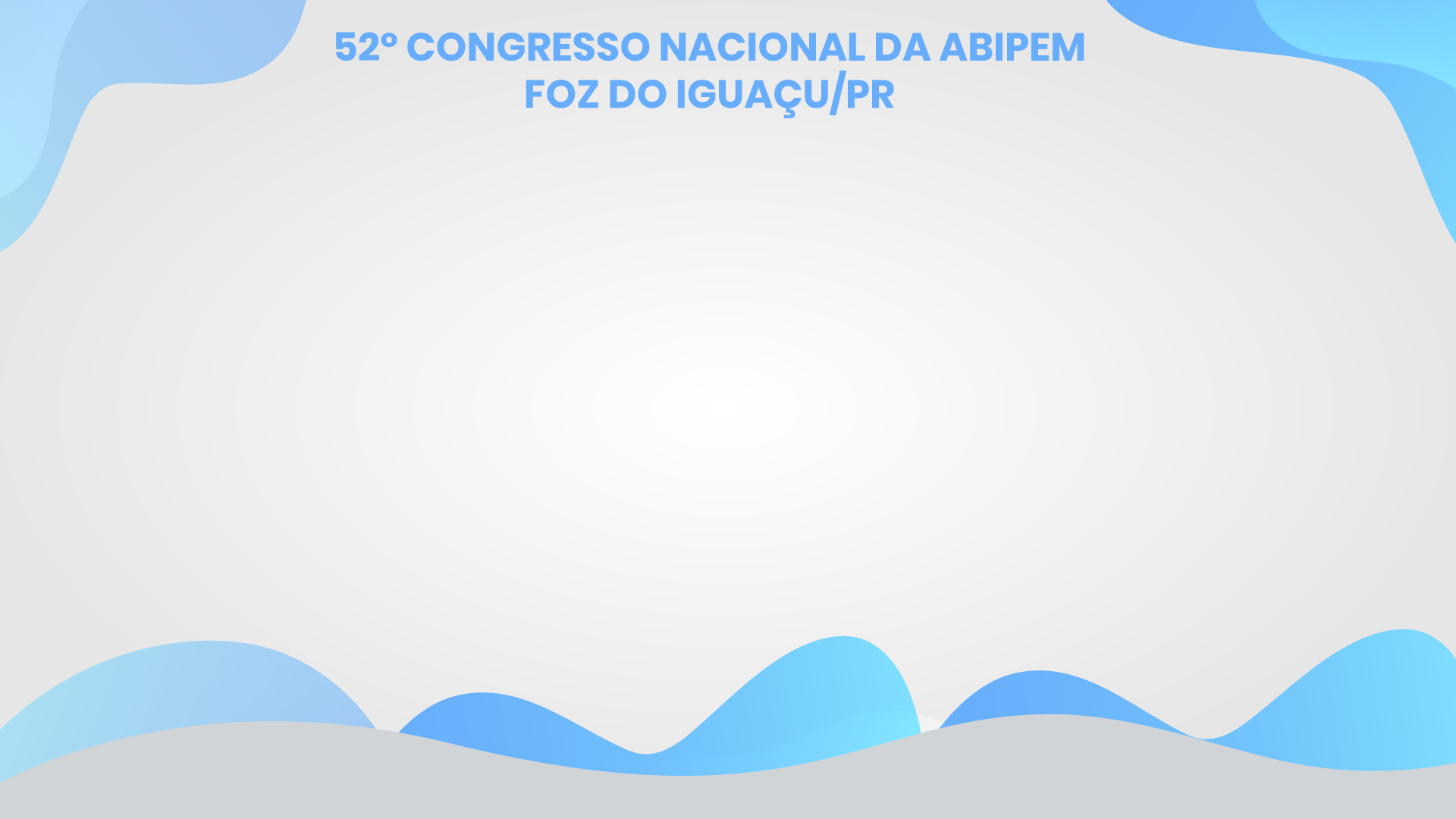 COMPENSAÇÃO FINANCEIRA ENTRE OS REGIMES
???
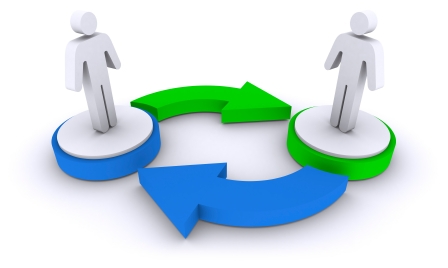 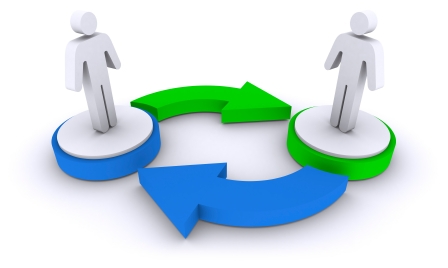 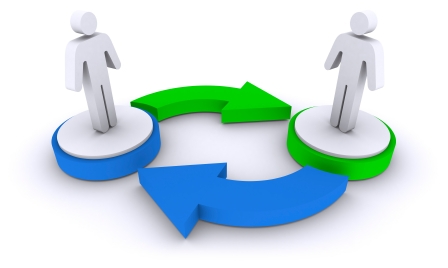 RPPS
RPPS
RGPS
RPPS
RGPS
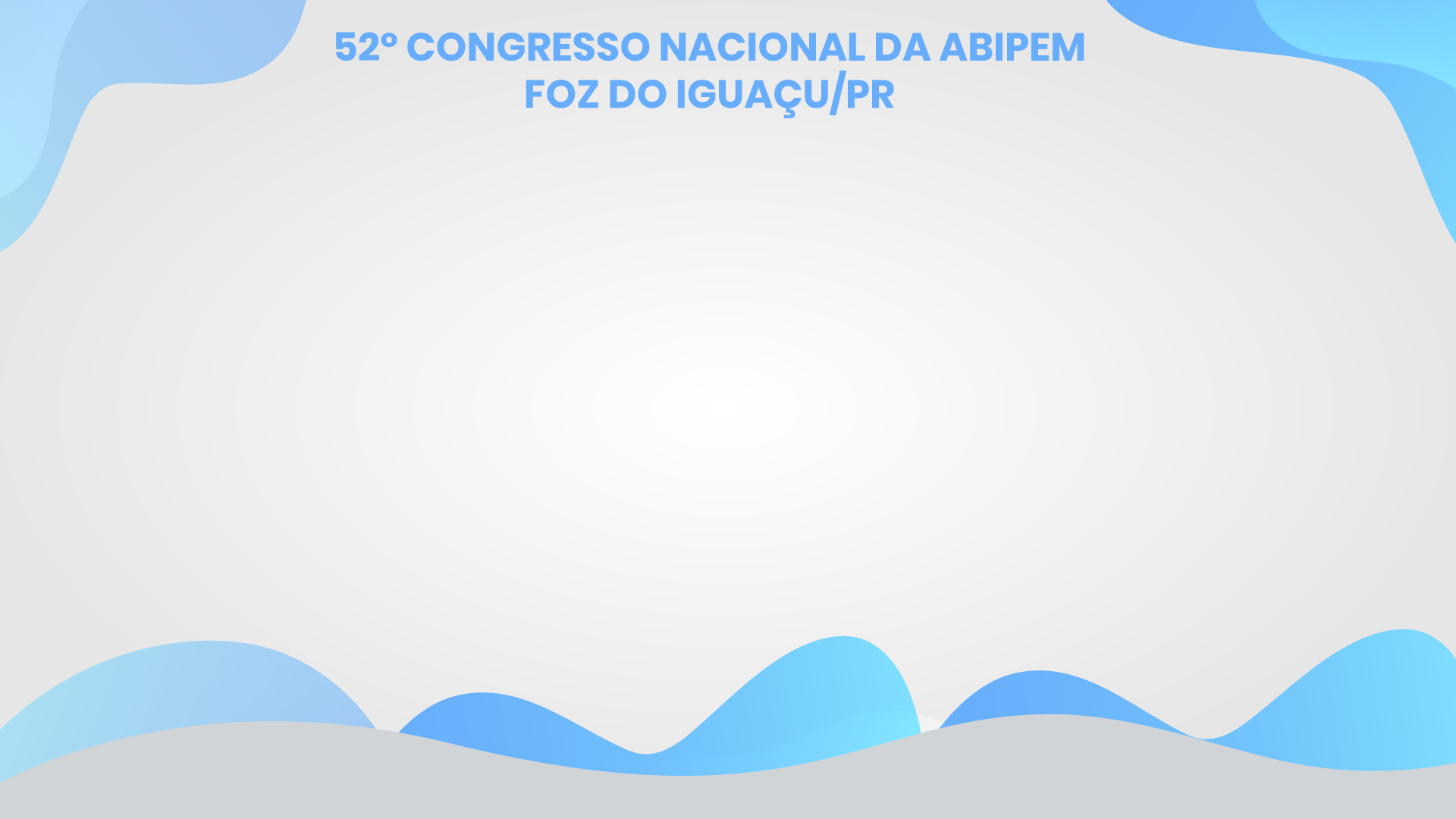 COMPOSIÇÃO DO GT CONAPREV – COMPREV ENTRE RPPS
Roberto Moisés dos Santos - representante do Estado de Alagoas;
Viviane Cintra Theodoro de Freitas - representante do Estado de São Paulo;
Raquel Galvão Rodrigues da Silva - representante do Distrito federal;
Hidelbrando Brás da Silva Reis - representante do Estado de Tocantins;
Rubens Belnimeque de Souza - representante do Estado do Amapá;
Edmilson Nunes de Castro - representante do Estado do Espírito Santo;
Ari Lovera - representante do Estado do Rio Grande do Sul;
Marcus Vinícius de Souza - representante do Estado de Minas Gerais;
Euclides Augusto de Queiroz Esteves - representante do Município de São Paulo;
Benedito Adalberto Brunca - representante da SRGPS;
Leonardo da Silva Motta - representante da SRPPS;
Heliomar Santos - representante da ANEPREM;
Antônio Mário Carneiro Pereira - representante da ABIPEM;
Josirene da Costa Santana Lourenço - representante do INSS;
Ubiramar Mendonça - representante da DATAPREV
A Portaria CONAPREV Nº 01, de 28 de agosto de 2017, instituiu o Grupo de Trabalho - GT da Compensação Previdenciária entre os RPPS
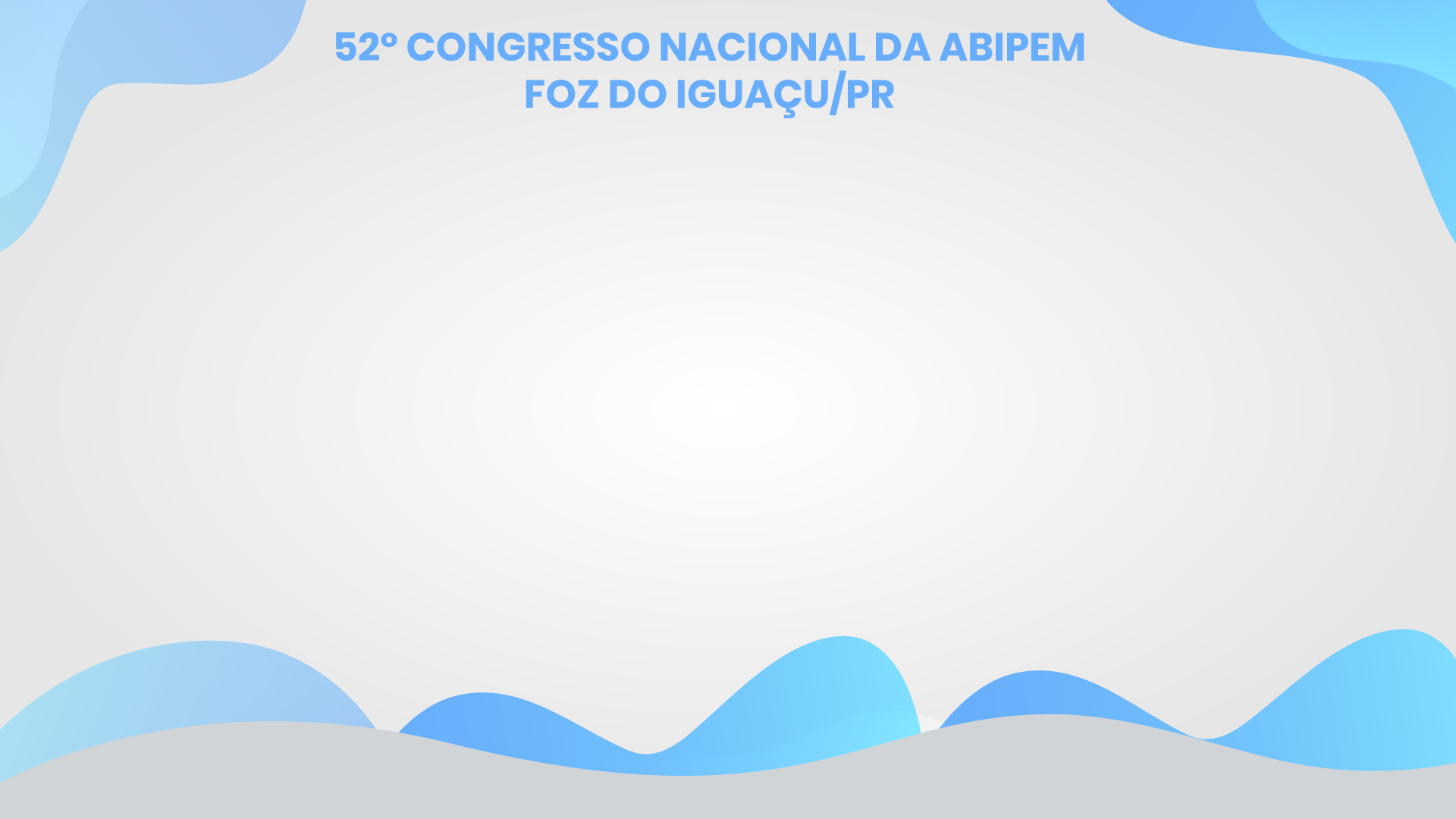 Minuta do Decreto
GT CONAPREV 

Secretaria de Previdência

Plenário do CONAPREV

Sugestões dos Conselheiros do CONAPREV

SGP/MP

Comitê Gestor Provisório do CONAPREV
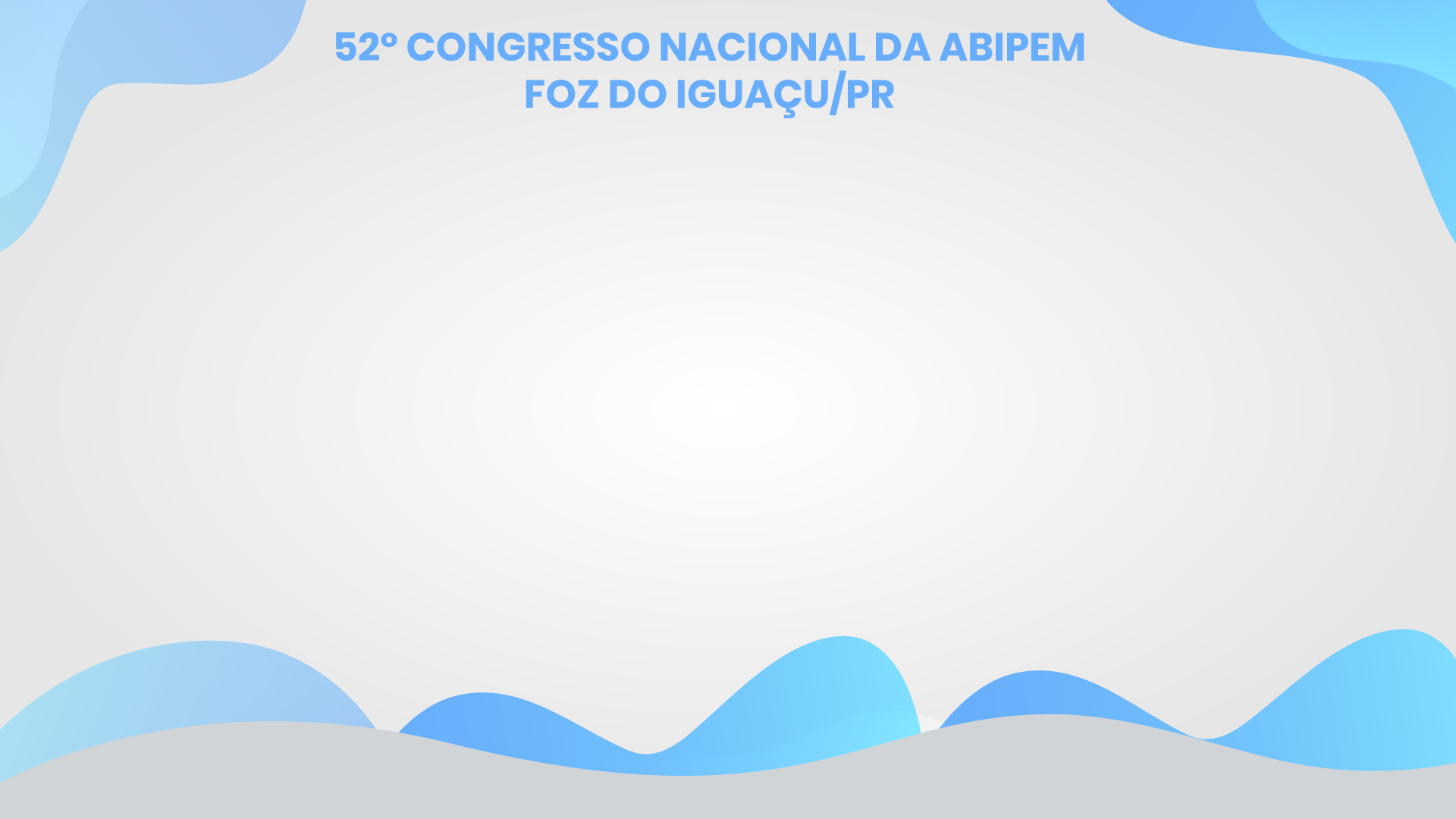 Minuta do Decreto
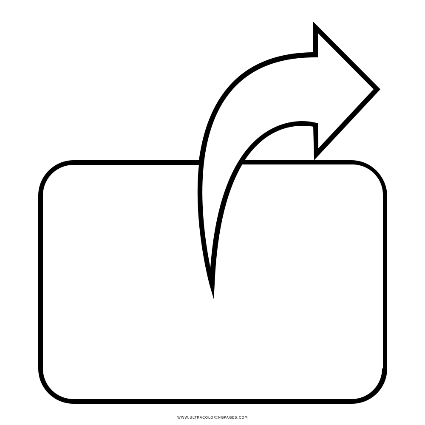 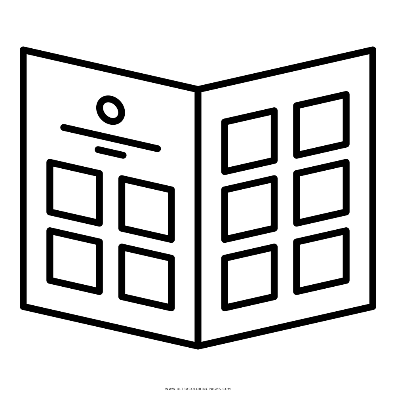 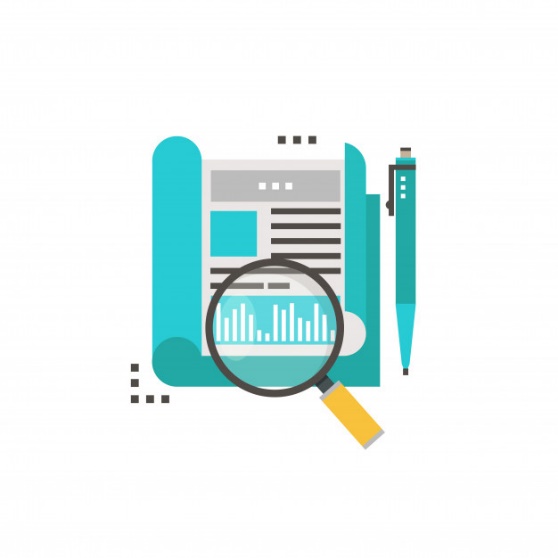 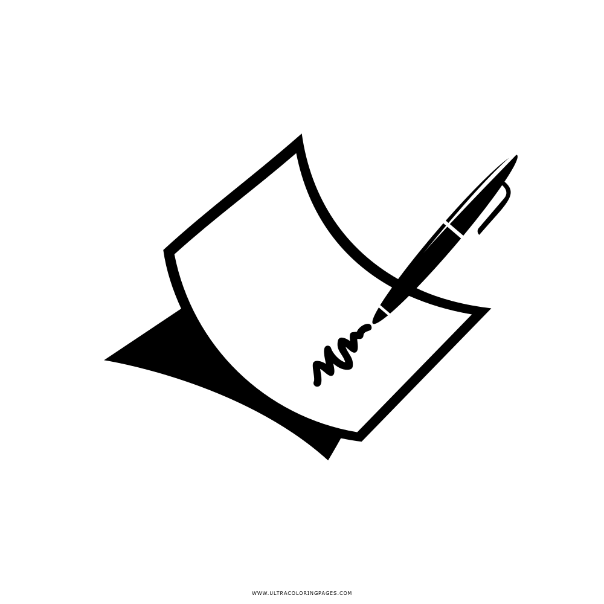 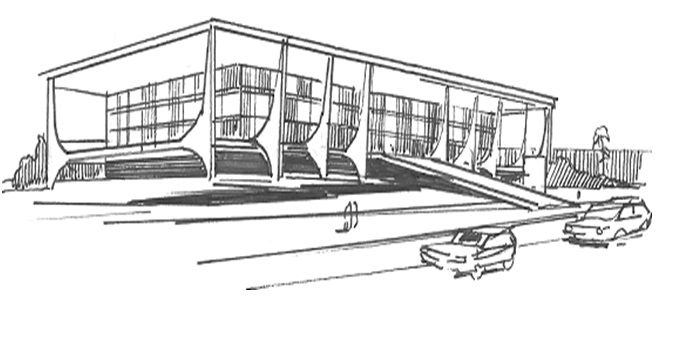 Análise Técnica 
e Jurídica da Casa Civil/PR
Análise Técnica 
e Jurídica do MP
Análise Técnica 
e Assinatura do MF
Publicação 
do Decreto
Análise PGFN
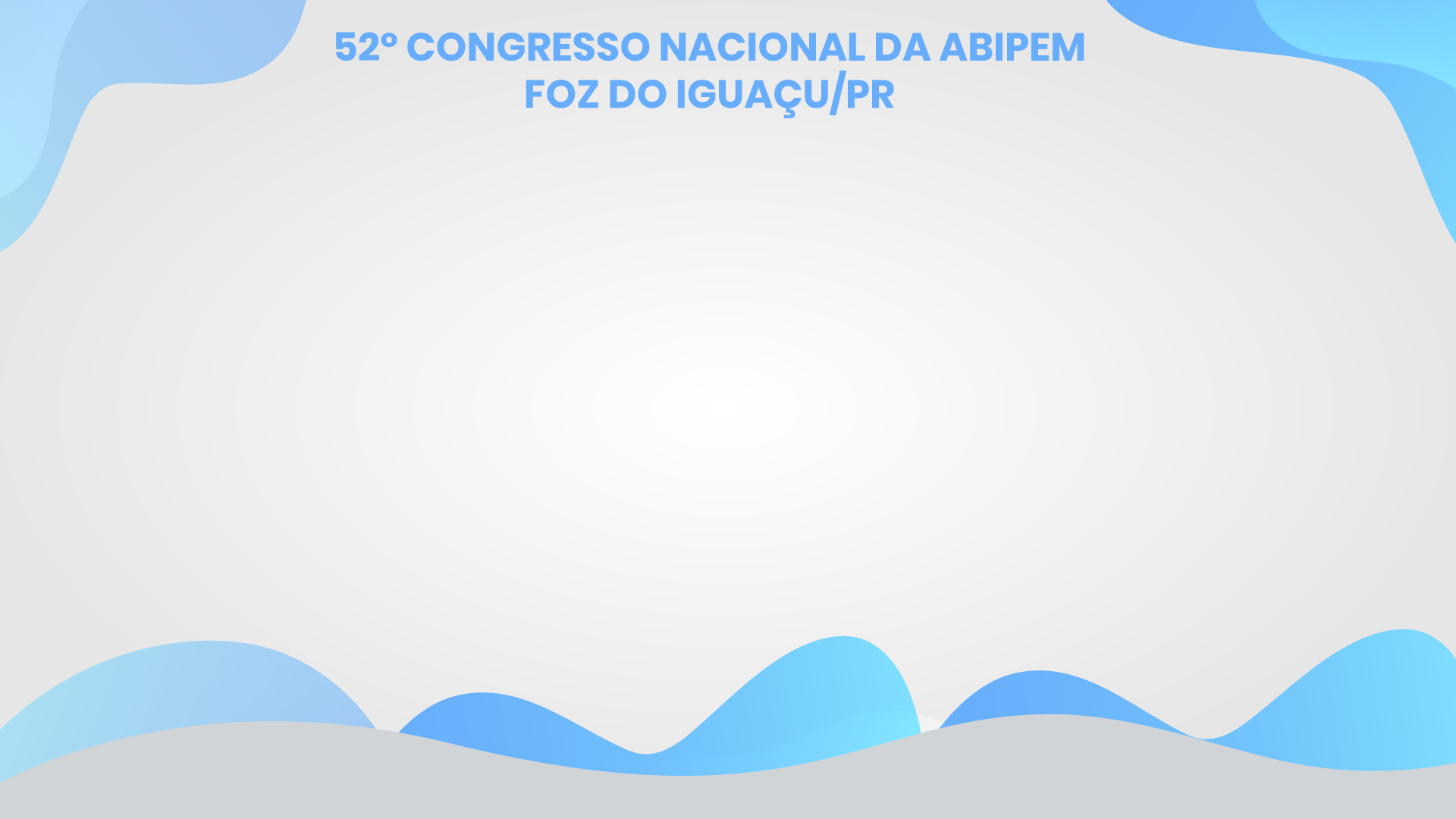 Algumas proposta para novo Decreto da Compensação Previdenciária
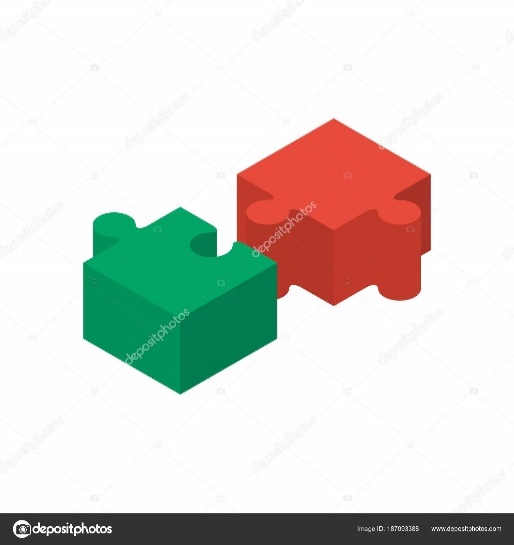 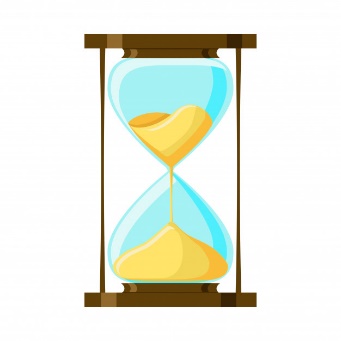 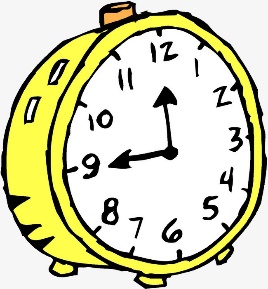 Unificar Decreto da Compensação RGPS x RPPS e RPPS x RPPS.
Estabelecer atualização pela não análise do requerimento no prazo estabelecido
Estabelecer o início do prazo prescricional após o registro no Tribunal de Contas
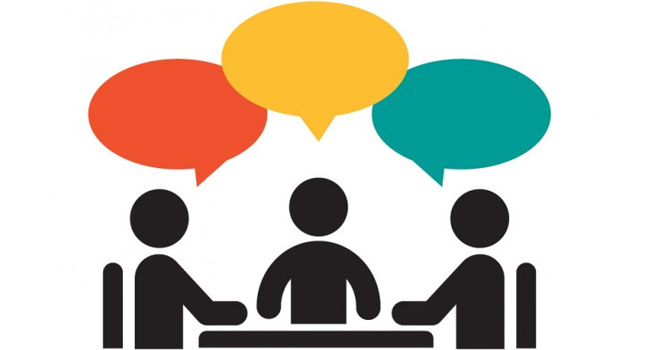 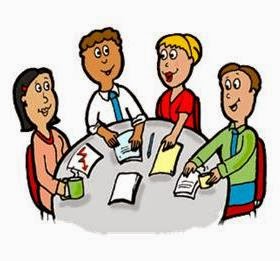 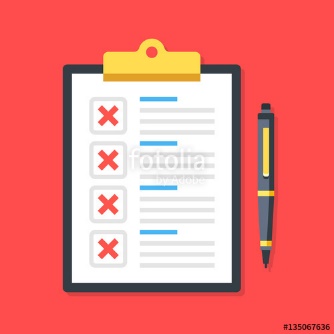 Sanções pela não participação e pela inadimplência da compensação previdenciária
Atribuição do CRPS para arbitrar recursos da compensação previdenciária
Criação do CNRPPS
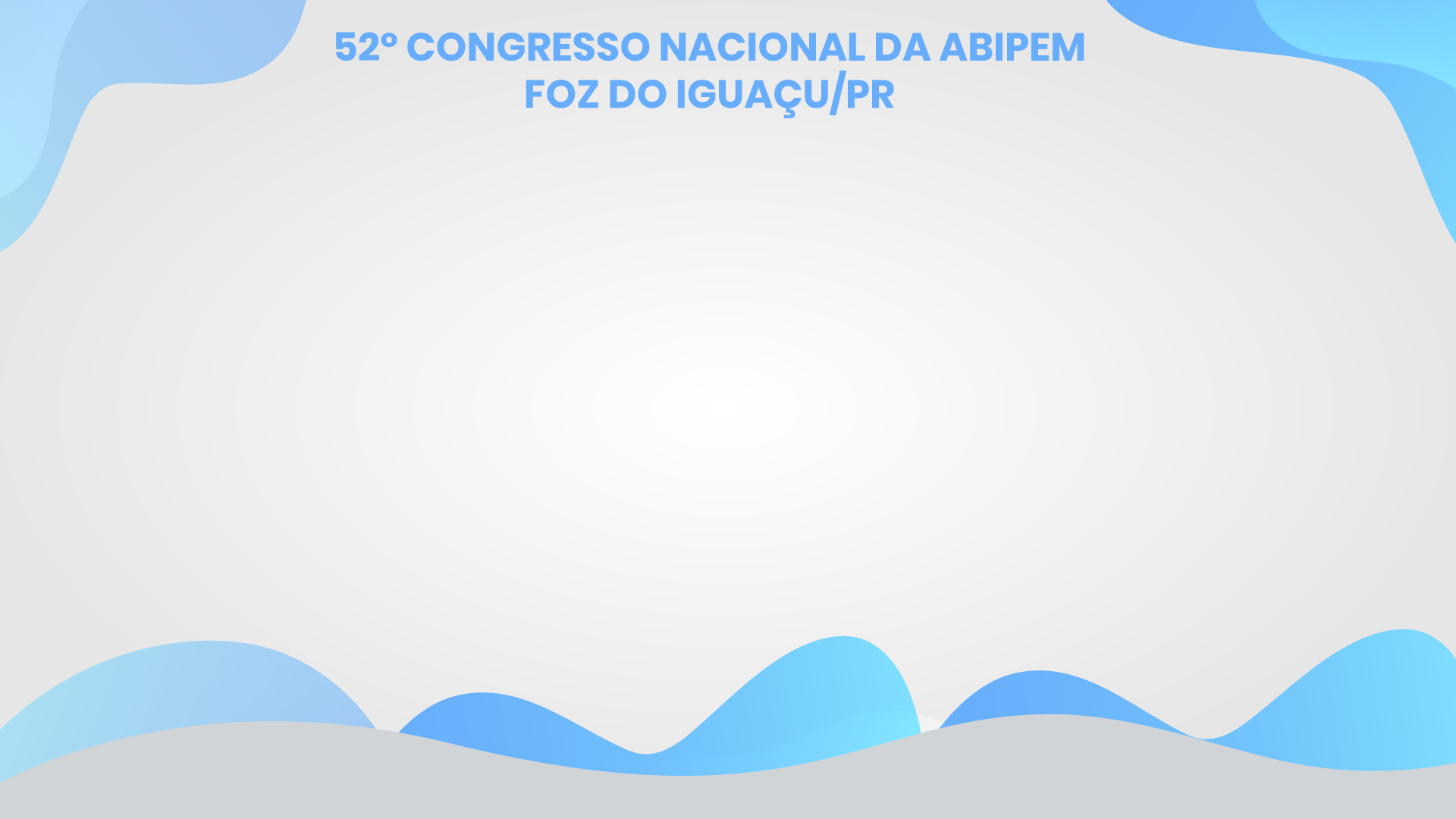 CONTAGEM RECÍPROCA DO TEMPO DE CONTRIBUIÇÃO
ALTERAÇÕES PROMOVIDAS PELA LEI Nº 13.846, DE 2019 NA LEI Nº 9.796, DE 1999
Art. 8º  Na hipótese de descumprimento do prazo de desembolso estipulado no § 2º do art. 6º desta Lei ou de descumprimento do prazo de análise dos requerimentos estipulado em regulamento, serão aplicadas as mesmas normas em vigor para atualização dos valores dos recolhimentos em atraso de contribuição previdenciárias arrecadas pelo Instituto Nacional do Seguro Social (INSS).
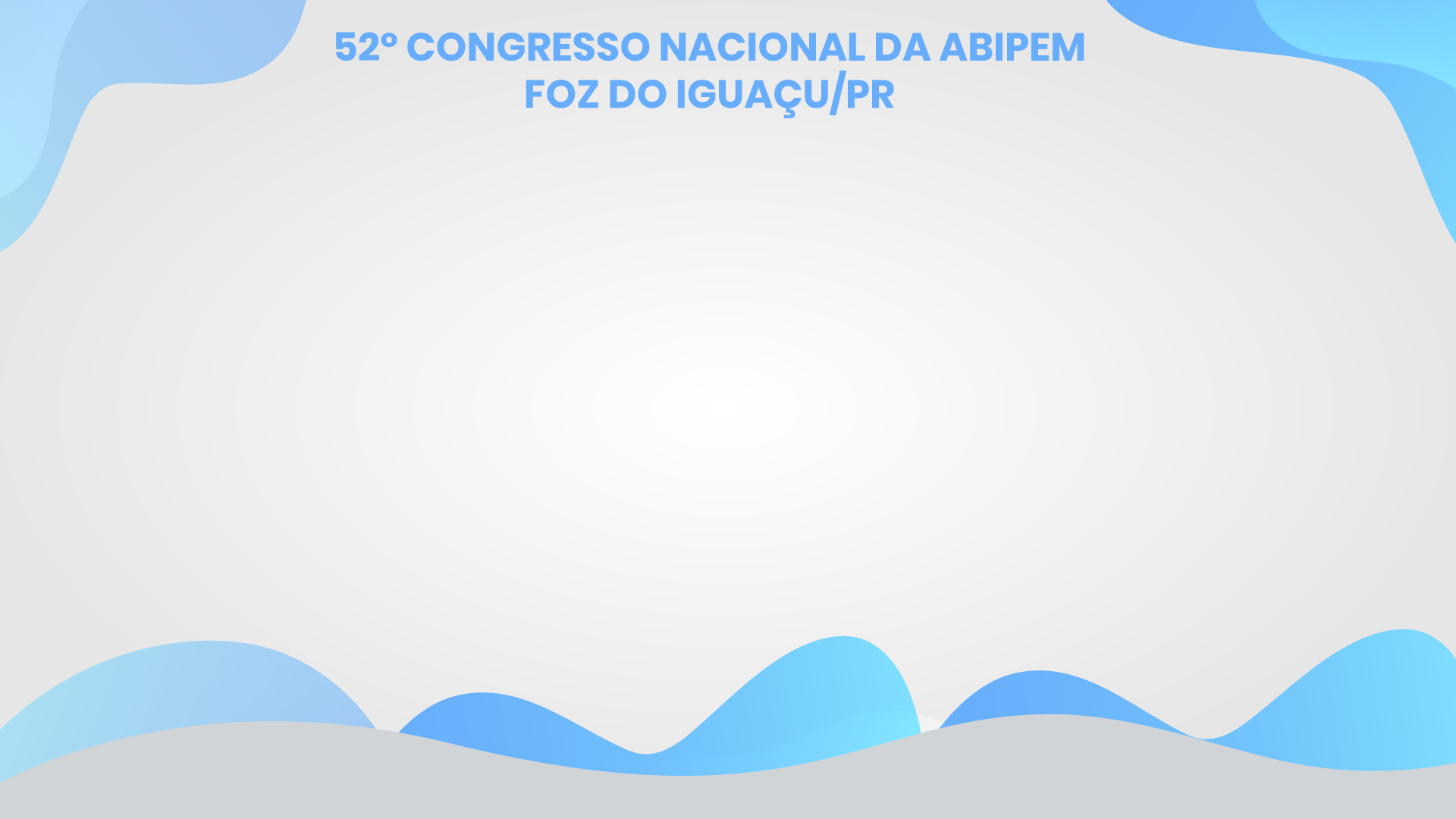 CONTAGEM RECÍPROCA DO TEMPO DE CONTRIBUIÇÃO
ALTERAÇÕES PROMOVIDAS PELA LEI Nº 13.846, DE 2019 NA LEI Nº 9.796, DE 1999
Art. 8º-A .............................................................................................................

§ 1º O regulamento estabelecerá as disposições específicas a serem observadas na compensação financeira entre os regimes próprios de previdência social, inclusive no que se refere ao período de estoque e às condições para seu pagamento, admitido o parcelamento.
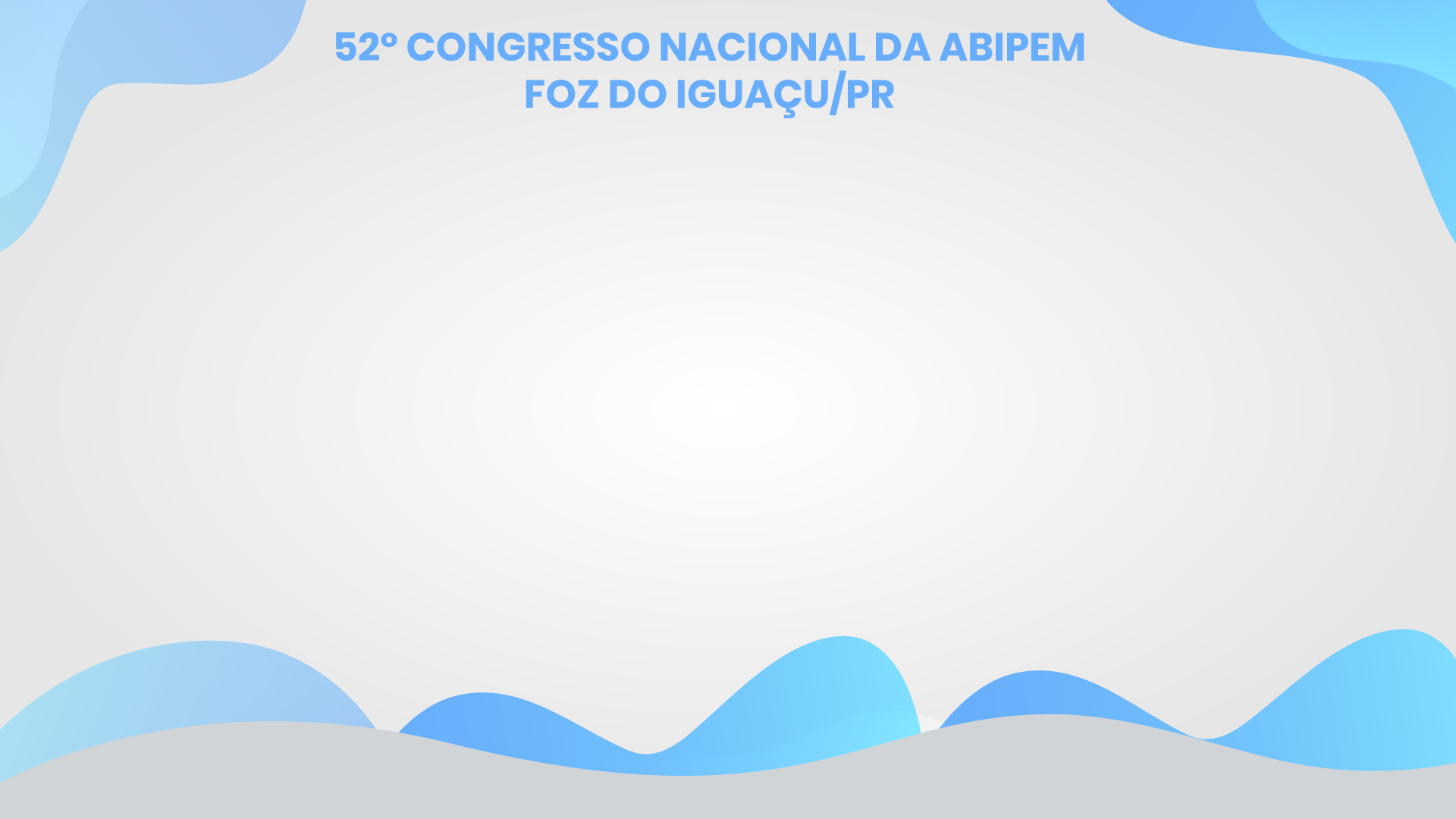 CONTAGEM RECÍPROCA DO TEMPO DE CONTRIBUIÇÃO
ALTERAÇÕES PROMOVIDAS PELA LEI Nº 13.846, DE 2019 NA LEI Nº 9.796, DE 1999
Art. 8º-A ..........................................................................................................

§ 2º O ente federativo que não aderir à compensação financeira com os demais regimes próprios de previdência social ou inadimplir suas obrigações terá suspenso o recebimento dos valores devidos pela compensação com o regime geral de previdência social, na forma estabelecida no regulamento.
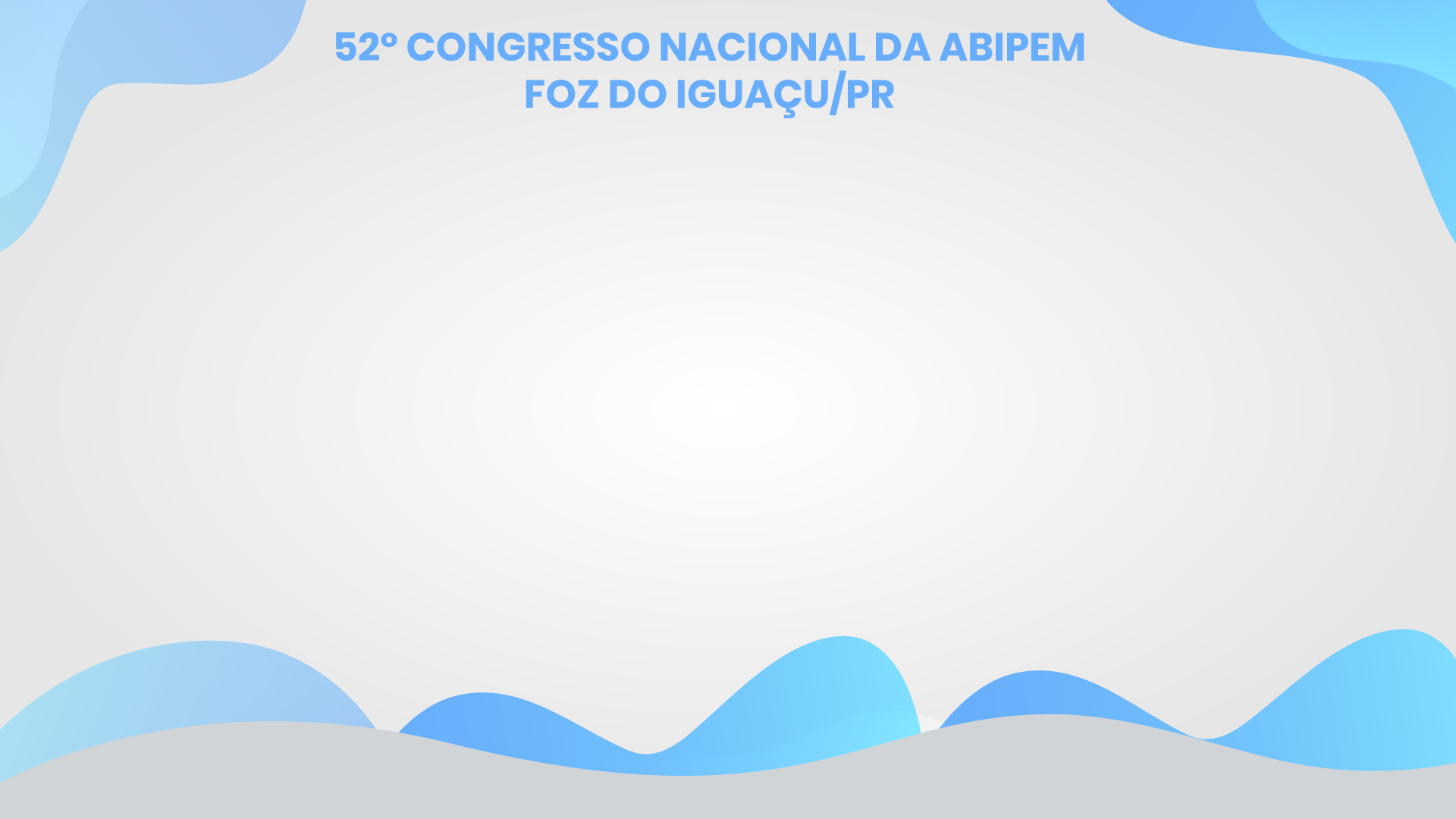 CONTAGEM RECÍPROCA DO TEMPO DE CONTRIBUIÇÃO
ALTERAÇÕES PROMOVIDAS PELA LEI Nº 13.846, DE 2019 NA LEI Nº 9.717, DE 1998
Art. 1º .........................................................................................................
 
§ 2º Os regimes próprios de previdência social da União, dos Estados, do Distrito Federal e dos Municípios operacionalizarão a compensação financeira a que se referem o § 9º do art. 201 da Constituição Federal e a Lei nº 9.796, de 5 de maio de 1999, entre si e com o regime geral de previdência social, sob pena de incidirem nas sanções de que trata o art. 7º desta Lei.
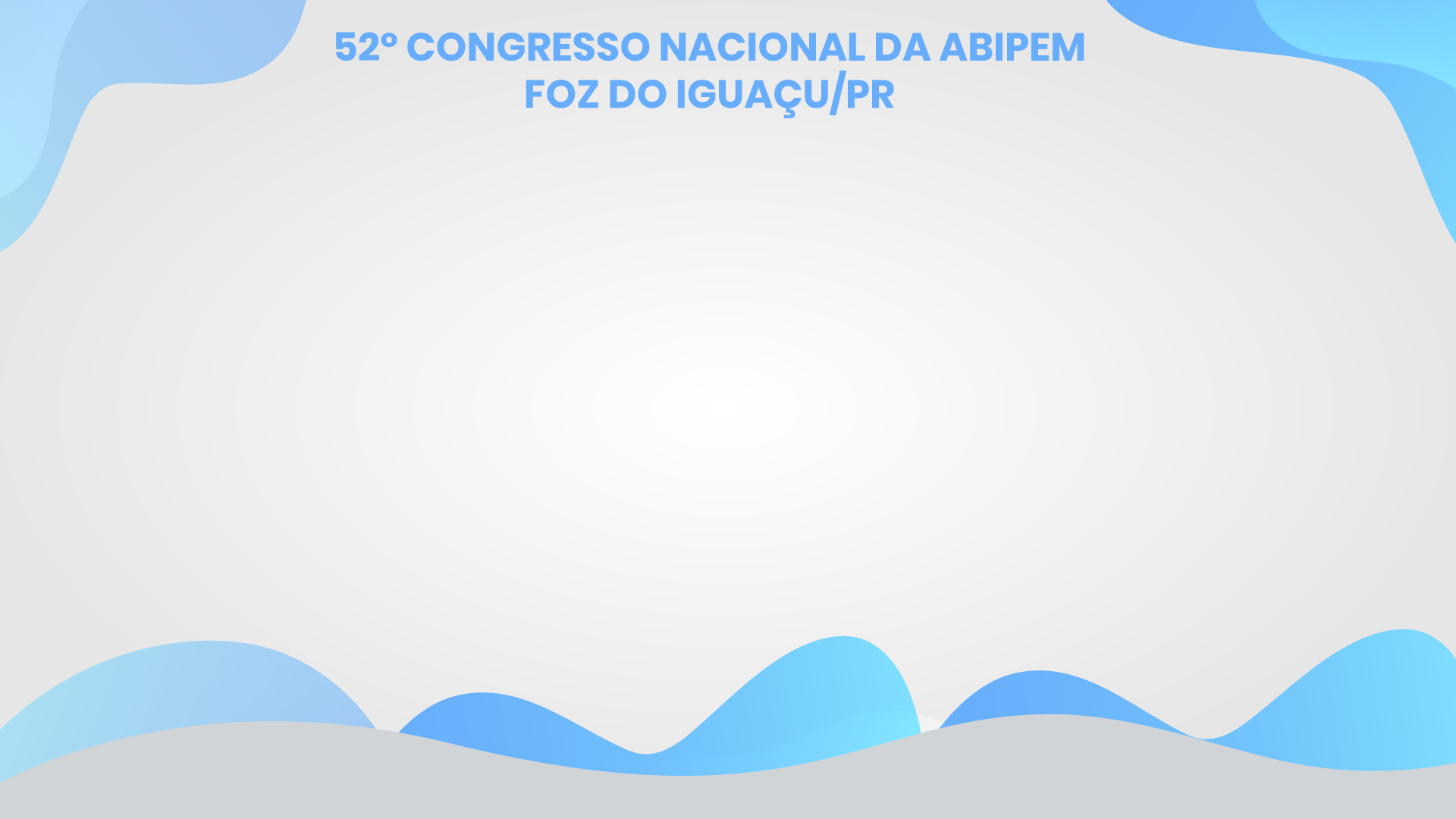 CONTAGEM RECÍPROCA DO TEMPO DE CONTRIBUIÇÃO
ALTERAÇÕES PROMOVIDAS PELA LEI Nº 13.846, DE 2019 NA LEI Nº 9.717, DE 1998
Art. 38. Ficam revogados:
.............................................................
V - o inciso IV do art. 7º da Lei nº 9.717, de 27 de novembro de 1998;
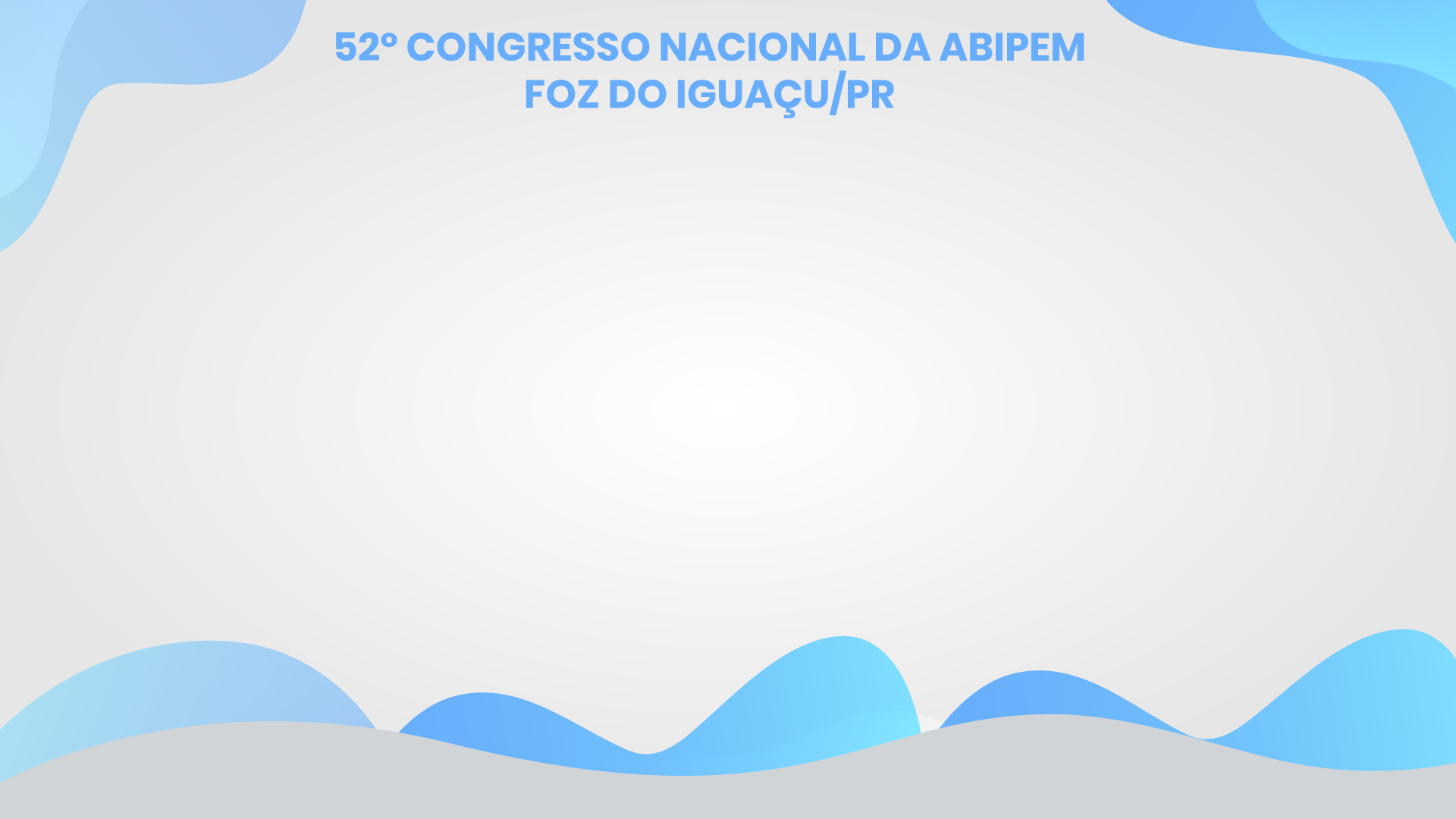 Passos para requerimentos da Compensação Previdenciária
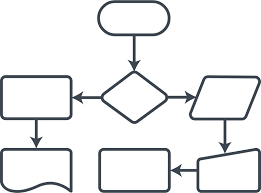 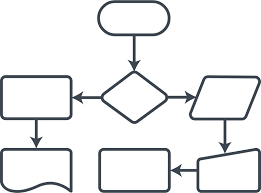 Ato de Registro no TC
Portaria de Concessão
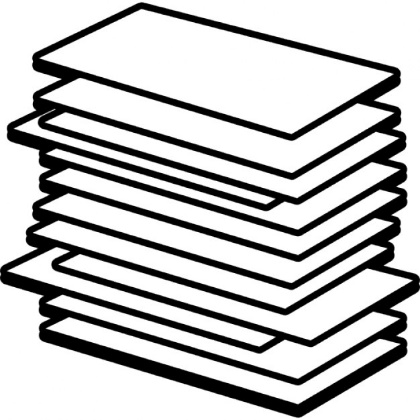 CTC
Separar os Processos passíveis de Compensação
Mapear as CTCs emitidas
Mapear os RPPS à requerer compensação
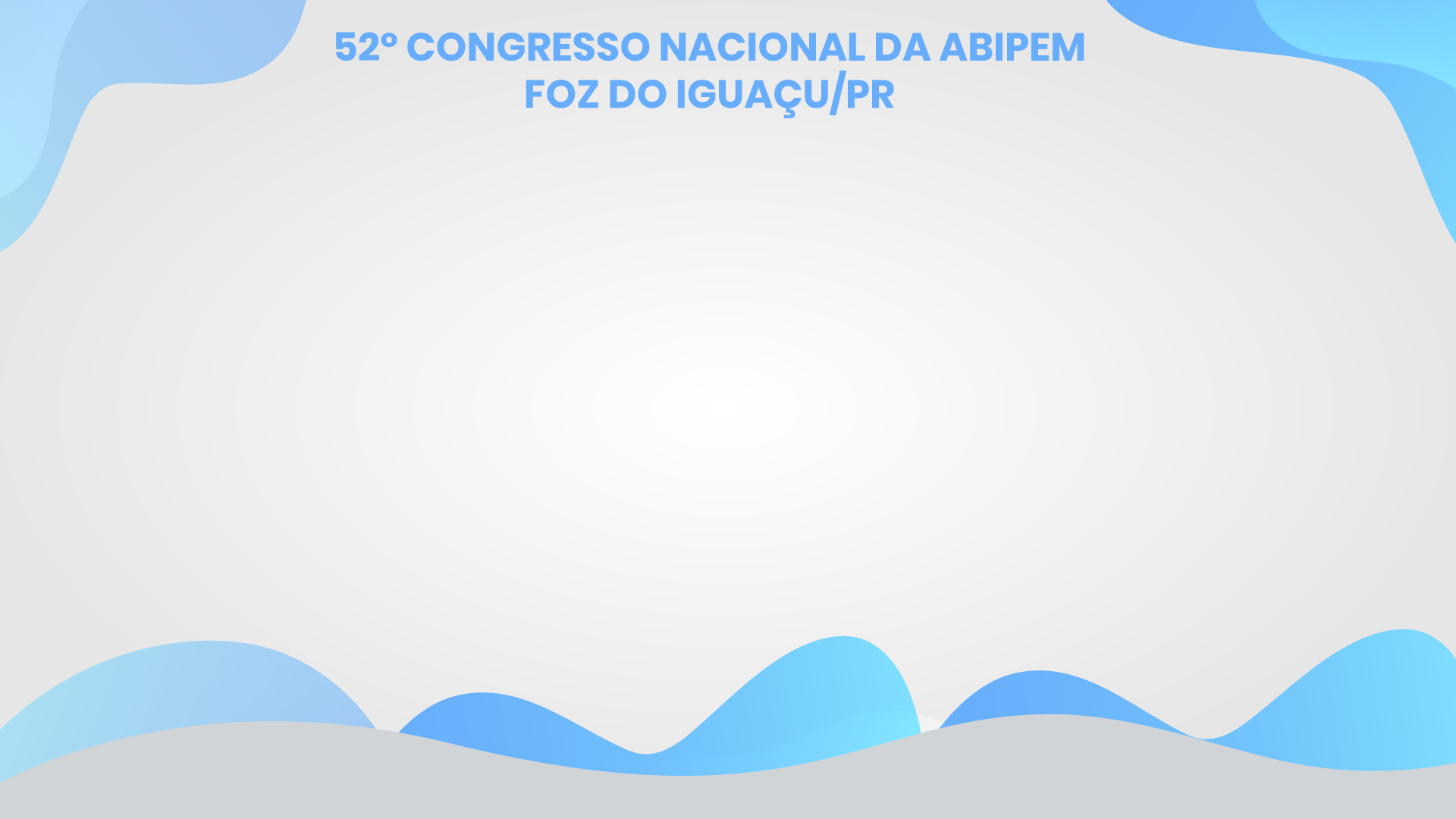 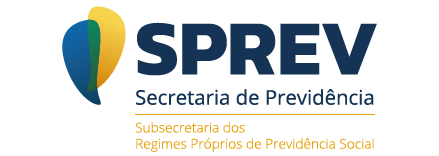 Leonardo da Silva Motta
 Coordenador-Geral de Normatização e Acompanhamento Legal

     atendimento.rpps@previdencia.gov.br
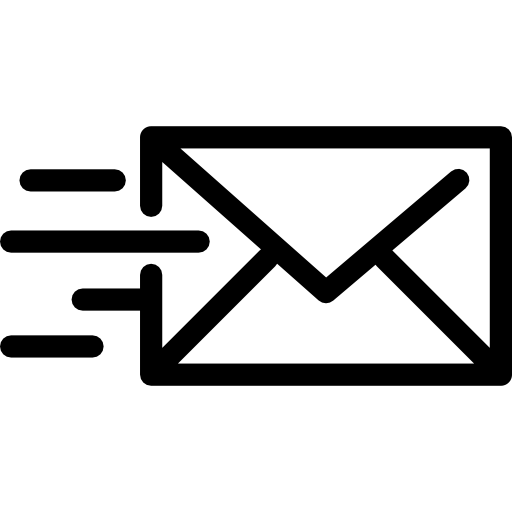 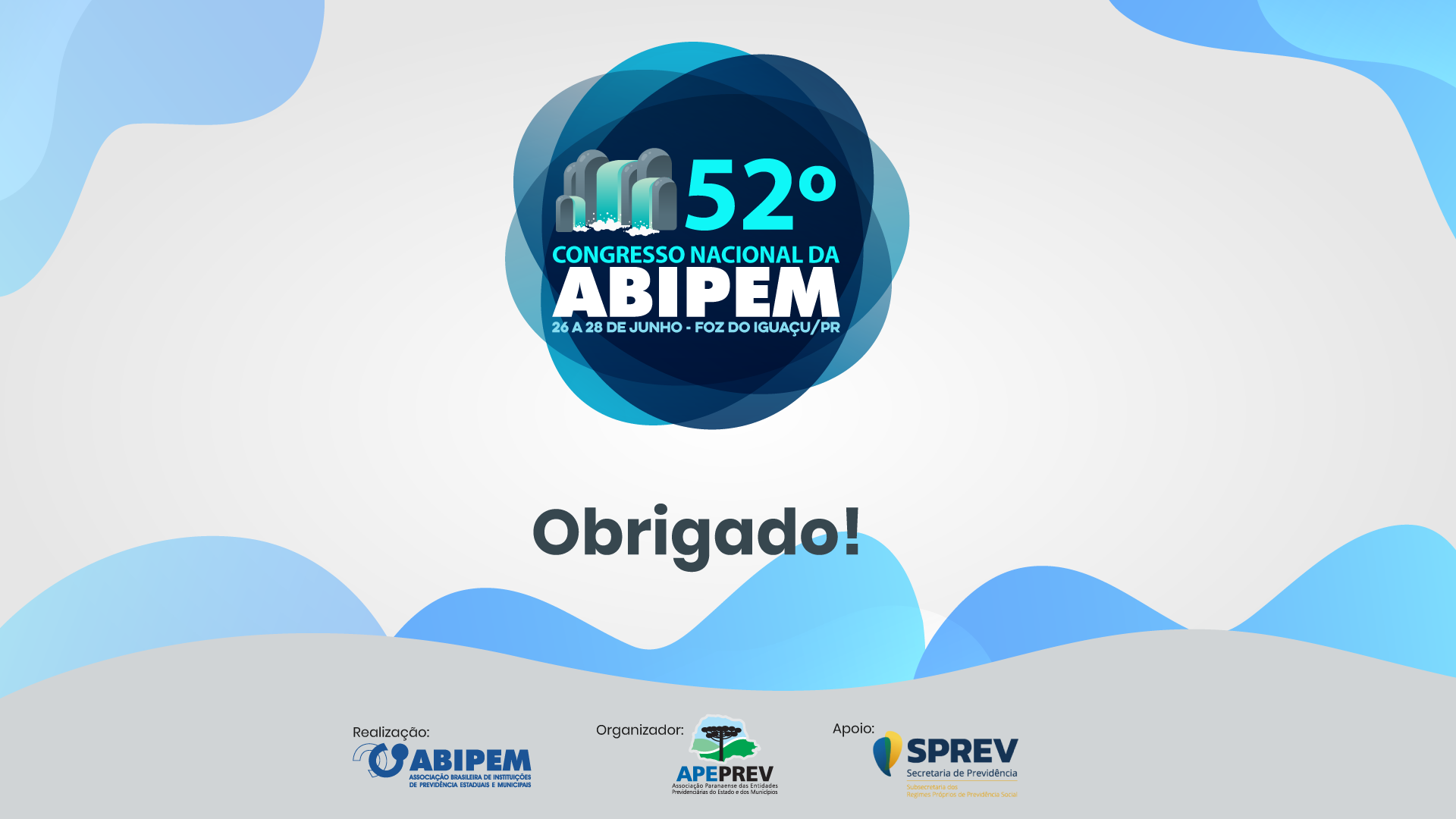